The Dirty-Block Index
Today – 4:15PM – Session 3A
Vivek Seshadri
Abhishek Bhowmick ∙ Onur Mutlu
Phillip B. Gibbons ∙ Michael A. Kozuch ∙ Todd C. Mowry
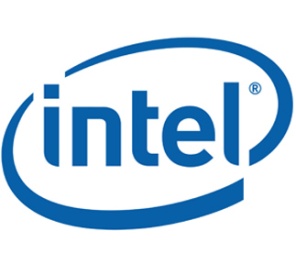 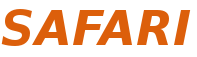 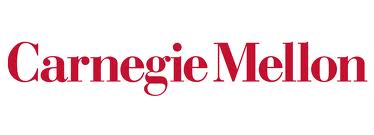 [Speaker Notes: For any piece of information, if there is a mismatch in the way it is organized and they way it is queried, inefficiency creeps in.]
Mismatch: Representation and Query
Sorted by Title
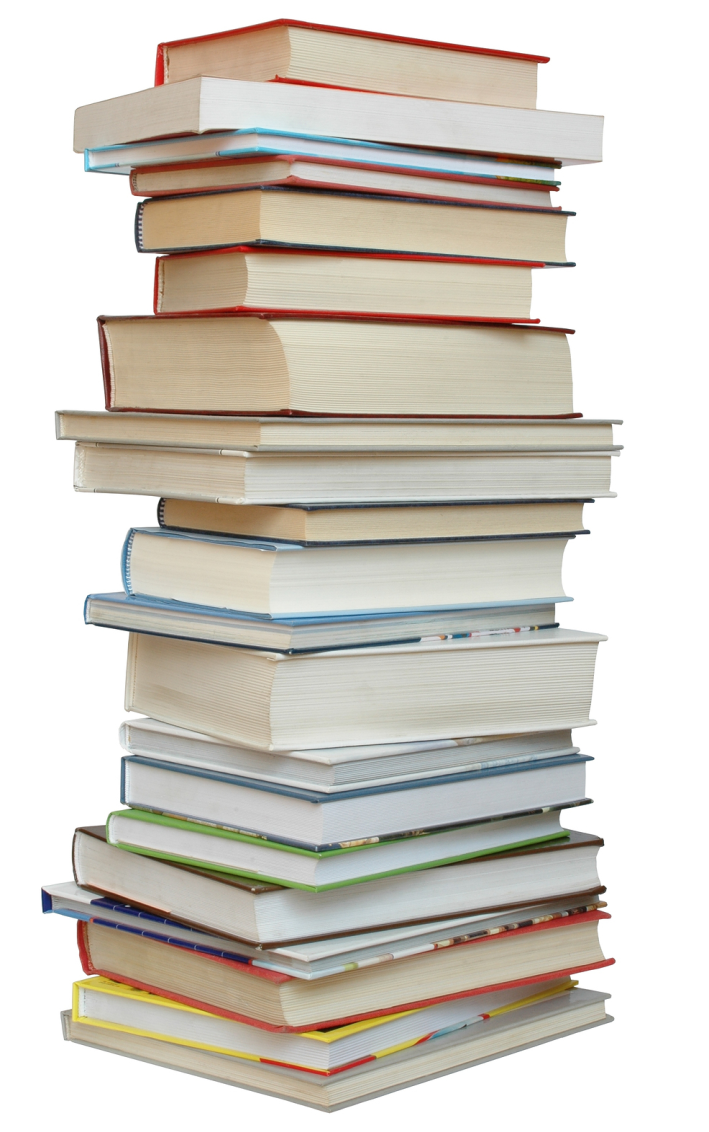 A
B
Get all the books written by author X
C
…
Z
[Speaker Notes: For example, sorting a set of books based on the title is a bad approach if we frequently query for books written by specific authors.]
Mismatch: Representation and Query
Breadth First
Search
a
b
c
d
List all edges
adjacent to 
vertex ‘a’
e
[Speaker Notes: Similarly, representing a graph as a adjacency matrix is bad if we frequently perform breadth first search on the graph.]
Mismatch: Representation and Query
List all dirty blocks of DRAM row R.
Cache Tag Store
D
Tag
D
Tag
D
Tag
D
Tag
D
Tag
D
Tag
D
Tag
D
Tag
Is block X 
dirty?
Dirty Bit
[Speaker Notes: In this work, we find that there is a similar mismatch in the way the dirty bit information is organized in existing caches and the way it is queried.]
Dirty-Block Index
Cache Tag Store
List all dirty blocks of DRAM row R.
Tag
Tag
Tag
Tag
Tag
Tag
Tag
Tag
Is block X 
dirty?
DBI
[Speaker Notes: We propose a new way of organizing the dirty bit information in a structure called the Dirty-block index.]
Many Optimizations
DRAM-aware writeback
Bypassing cache lookups
Reducing ECC overhead
Efficient cache flushing
Load balancing memory accesses
Bulk DMA
Efficient write scheduling
...
DBI
[Speaker Notes: By eliminating the mismatch, our new organization enables simpler and more efficient implementations of several previously proposed optimizations.]
Many Optimizations
DRAM-aware writeback
Bypassing cache lookups
Reducing ECC overhead
Efficient cache flushing
Load balancing memory accesses
Bulk DMA
Efficient write scheduling
...
DBI
31% performance over baseline
6% over best previous mechanism
8% cache area reduction
[Speaker Notes: With just three optimizations, our organization can improve performance by 31% compared to the baseline, 6% over the best previous mechanism while reducing overall cache area by 8% --- all with one structure.]
The Dirty-Block Index
Today – 4:15PM – Session 3A
Vivek Seshadri
Abhishek Bhowmick ∙ Onur Mutlu
Phillip B. Gibbons ∙ Michael A. Kozuch ∙ Todd C. Mowry
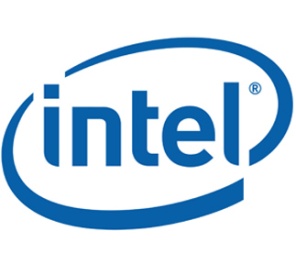 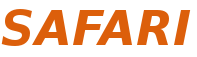 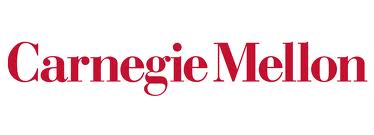 [Speaker Notes: So what is this mismatch? How does DBI eliminate the mismatch? Attend my talk to find out the answers!]